Môn: Toán
Bài: Luyện tập (tr.52)
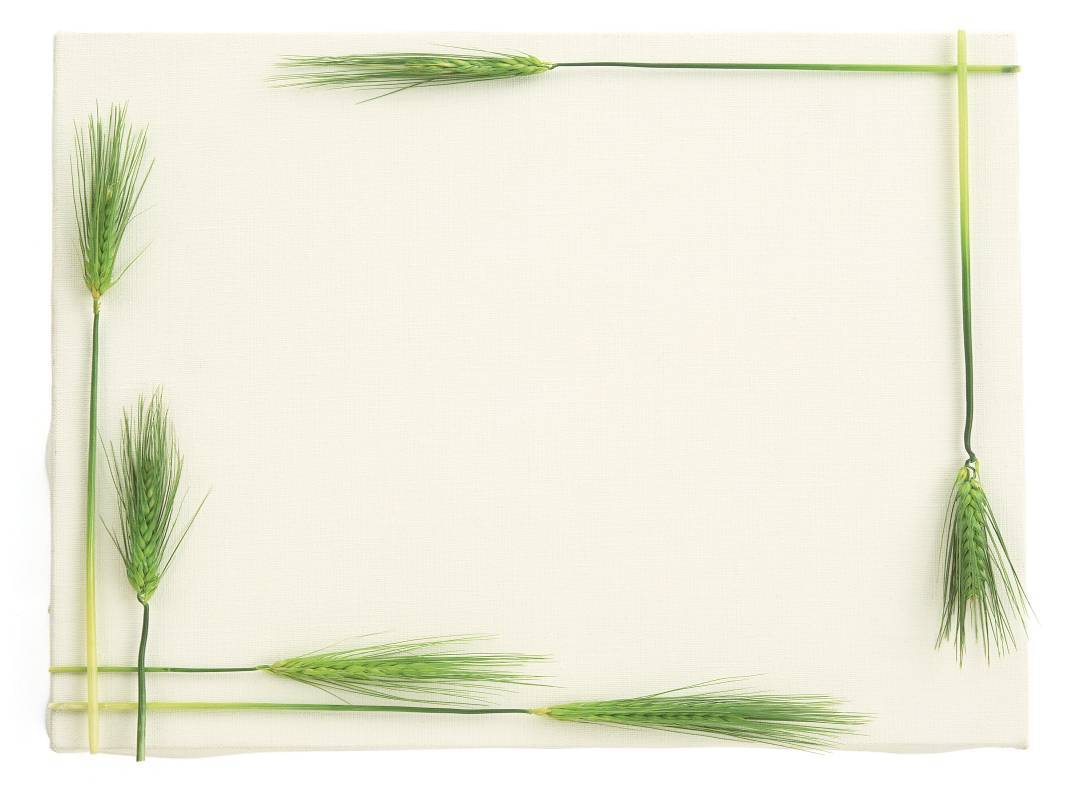 ÔN BÀI CŨ
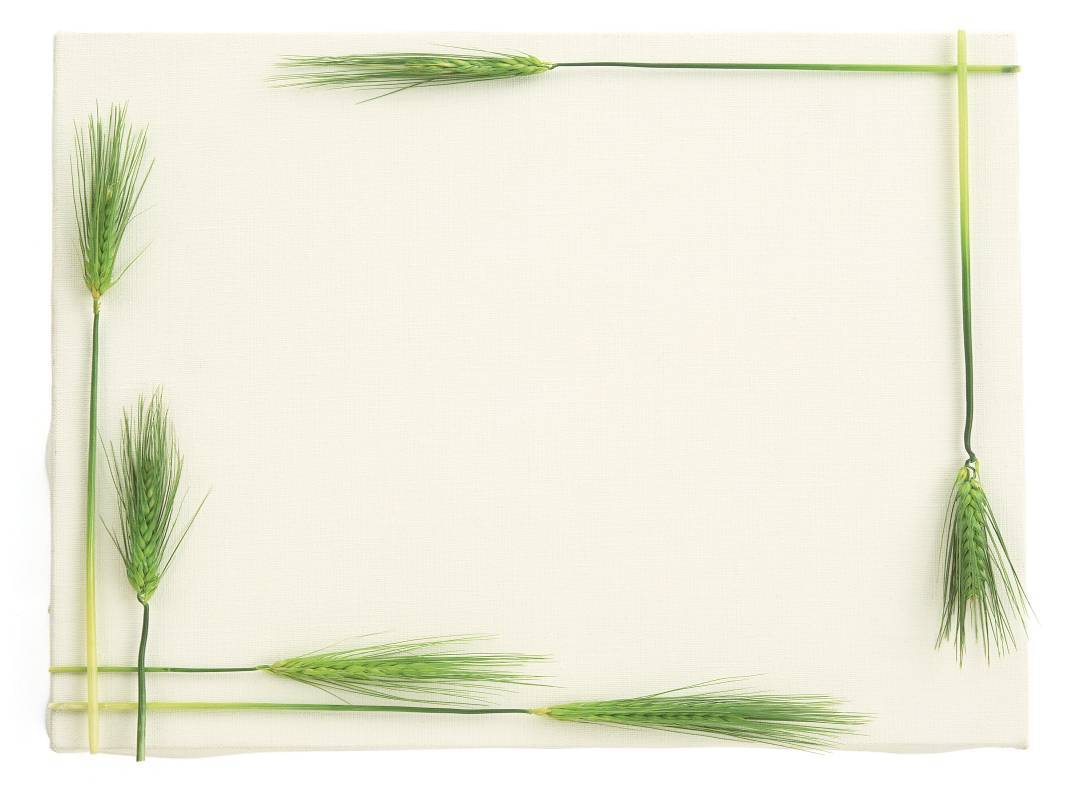 Bài 1: Tính:
3
4
5
4
5
1
2
3
4
5
0 + 3 =
1 + 3 = 
2 + 3 =
0 + 4 =
1 + 4 =
2
3
4
5
0 + 1 =
1 + 1 = 
2 + 1 = 
3 + 1 =
4 + 1 =
0 + 2 =
1 + 2 = 
2 + 2 = 
3 + 2 =
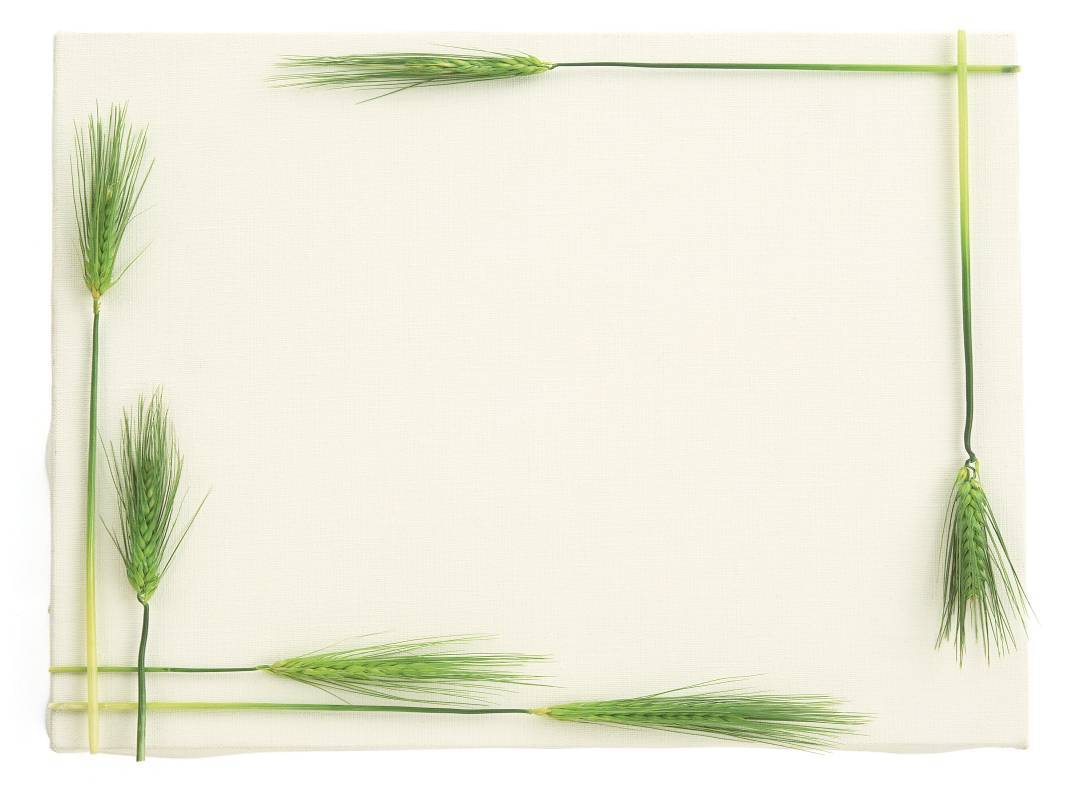 Bài 2: Tính:
5
5
4
4
0 + 5 =
5 + 0 =
4
4
1 + 3 =
3 + 1 =
3
3
1 + 3 =
3 + 1 =
1 + 2 =
2 + 1 =
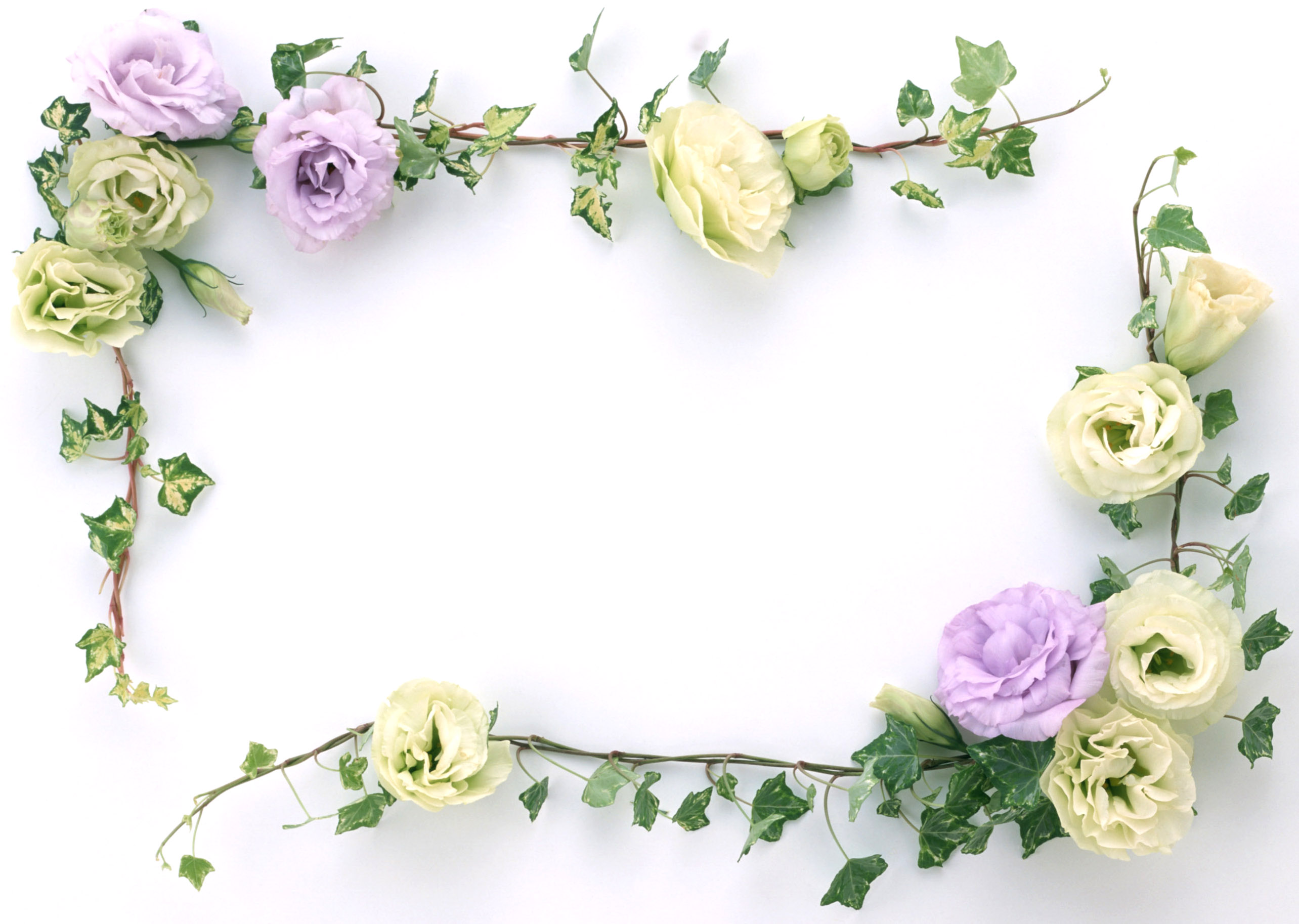 NGHỈ GIỮA GIỜ
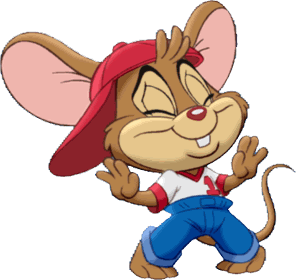 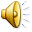 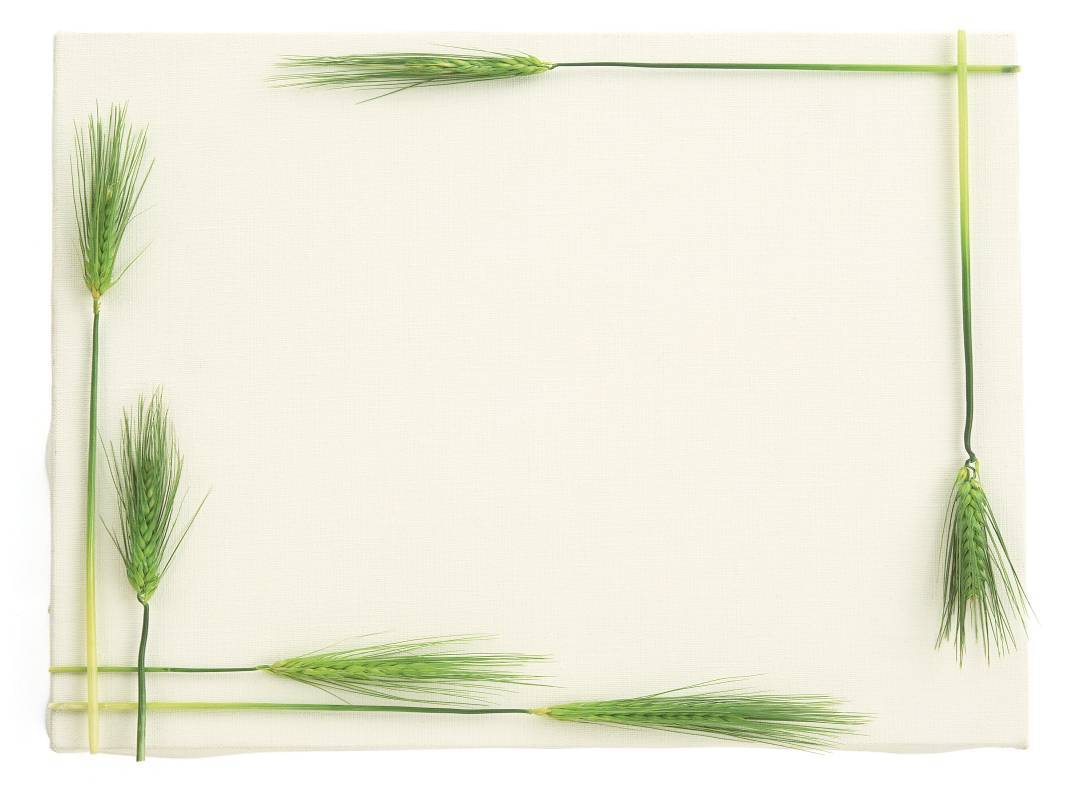 Bài 3: >,<, = ?
>
=
2 + 3 . . . 4 + 0
1 + 0 . . . 0 + 1
=
<
>
5. . . 5 + 0 
0 + 3 . . . 4
2 . . . 2 + 3
5 . . . 2 + 1
<
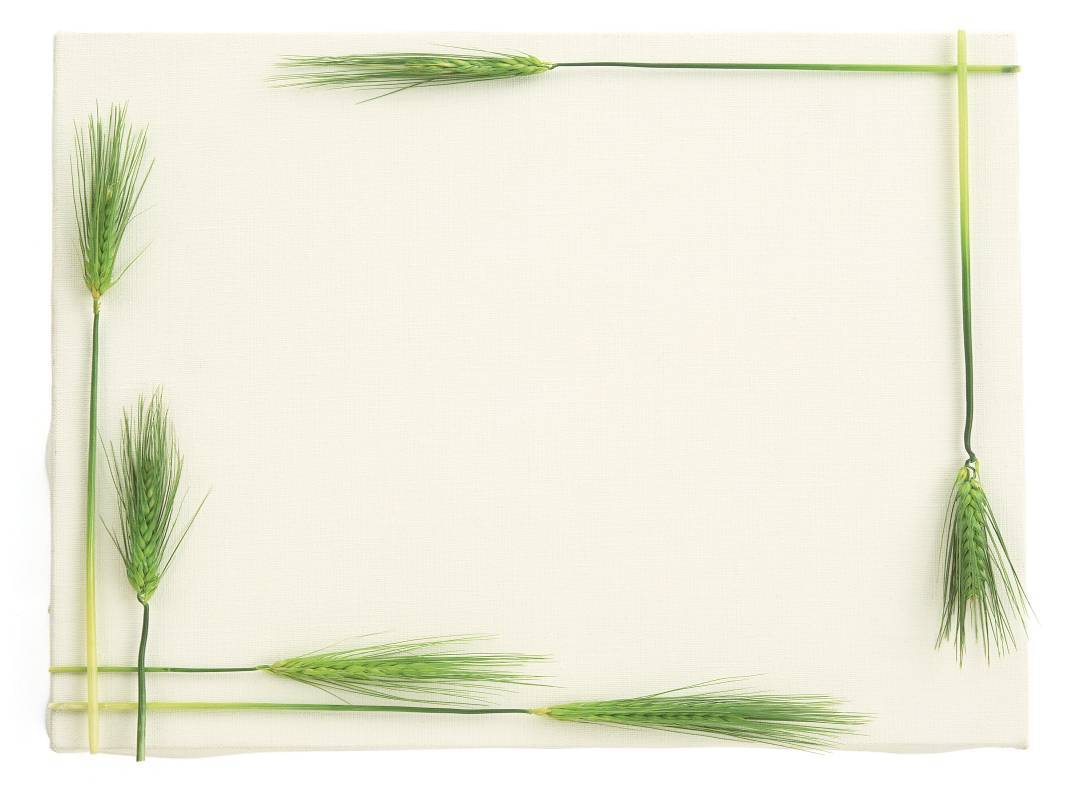 Bài 4: Viết kết quả phép cộng:
Mẫu:
2
3
2
3
4
5
3
4
3
4
5
4
5
2
3
4
5
3
4
5
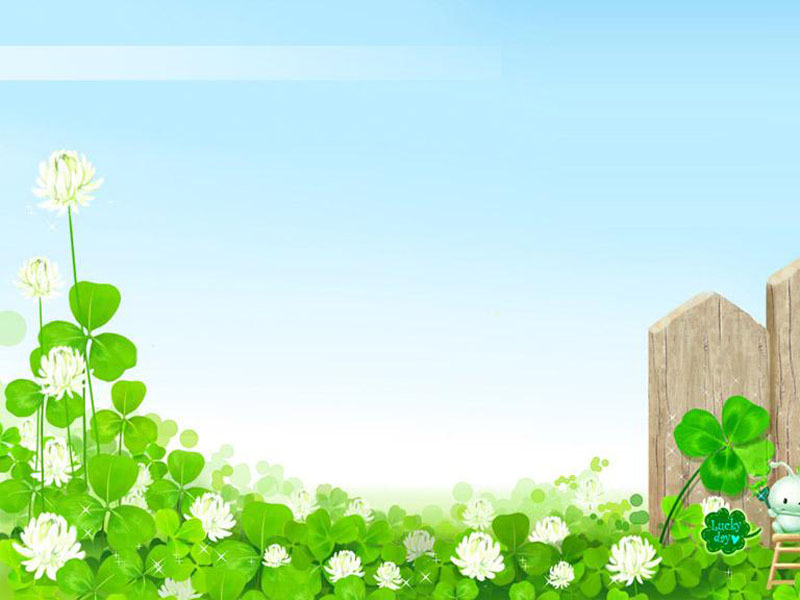 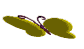 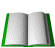 Ch©n thµnh c¶m ¬n 
c¸c thÇy, c« gi¸o!
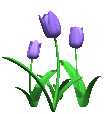 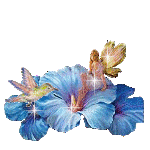 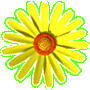 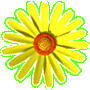 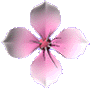 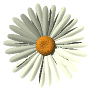